Pestle analysis
Why is it useful?
HSC Syllabus outcomes: 

H2	Evaluates management strategies in response to changes in internal and external influences
H7	Plans and conducts investigations into contemporary business issues
H8	Organises and evaluates information for actual and hypothetical business situations
Hsc syllabus: operations
Content
Students learn to:
Examine contemporary business issues to:
- Examine the impact of globalisation on operations strategy
- Identify the breadth of government policies that affect operations management
- Explain why corporate social responsibility is a key concern in operations management
Students learn about:
Influences 
globalisation, technology, quality expectations, cost-based competition, government policies, legal regulation, environmental sustainability
What does ‘pestle’ stand for?
PESTLE is an acronym for the analytical framework that looks at political, economic, social, technological, legal and environmental factors in business and industries. A PESTLE analysis investigates the important factors that are affecting and influencing the companies operating in that sector.
Why pestle?
The analytical framework represents one of the key drivers of strategic management in a business that provides an overview of an industry and environment to allow businesses not only to understand the environment they are operating in, but how to frame their goals and strategies in that environment.
Political
Syllabus: Globalisation, Government Policy
In what political environment does the business operate in (local and/or international) and how can it affect the industry? Includes: level of government intervention, political stability, taxes, trade and industry policies
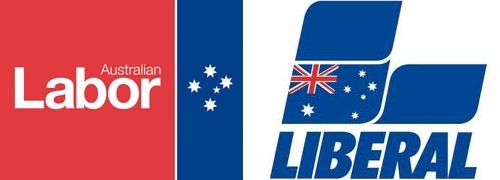 economic
Syllabus: Globalisation, Cost-based competition




What are the prevalent economic factors? 
How do the inflation, exchange and interest rates affect the business?
What is the disposable income available of consumers? How do they spend it? 
What are the overall conditions for demand and supply for the economy?
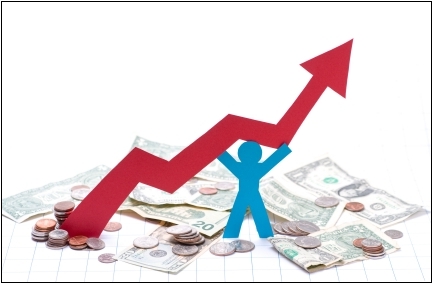 social
Syllabus: Quality expectations, Cost-based competition, Globalisation
How much importance does culture have on the business?
What do different peoples and cultures expect from the business and industry?
How does this drive and change the way the business and industry operates?
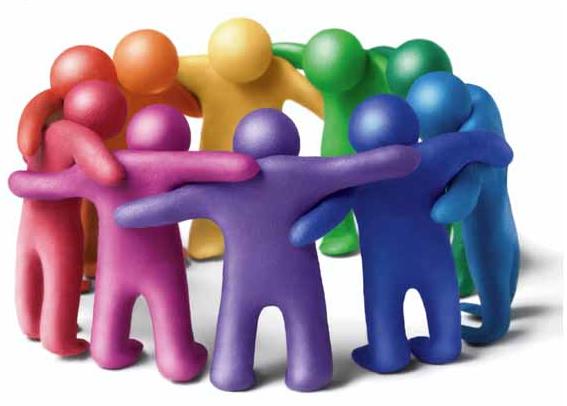 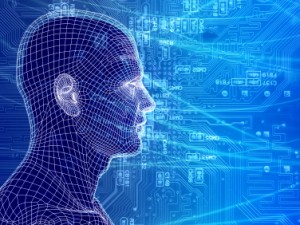 Technological
Syllabus: Globalisation, technology 

Why is Research and Development vital?
How does technology affect the development and distribution of goods and services?
How does innovation in technology affect the manner in which the business communicates with the customer? 
What technological innovations are likely develop and affect the market structure?
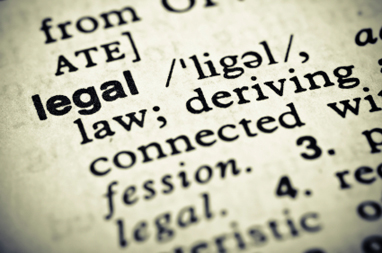 legal
Syllabus: Legal Regulation
Are there any current legislations that regulate the industry or can there be any change in the legislations for the industry?

What are the laws that affect the industry and business? 

How does the law affect the provision of the goods and services of the business?
Environmental
Syllabus: Environmental Sustainability, Globalisation, Government Policy

What are the environmental concerns for the industry?
Where does pressure come from for businesses to be socially, ethically and environmentally responsible and sustainable? 
What are the current practices in the industry towards maintaining sustainability?
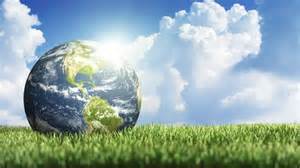 Think, see, wonder
How to ask the right questions when researching
Ask yourself: 
1. What do you SEE? (What information is in front of you? If it isn’t, where can you find it?) 
2. What do you THINK? (How does this information help you understand the question? What conclusions can you reach?) 
3. What do you WONDER? (How does this piece of information  fit in the wider context of your inquiry? How does it connect and interrelate to other problems and issues? What are the similarities and differences in businesses within an industry and across countries?)
Examples
Class activity: Bunnings pestle analysis
As a class, complete the template to form a PESTLE analysis for Bunnings in Australia.
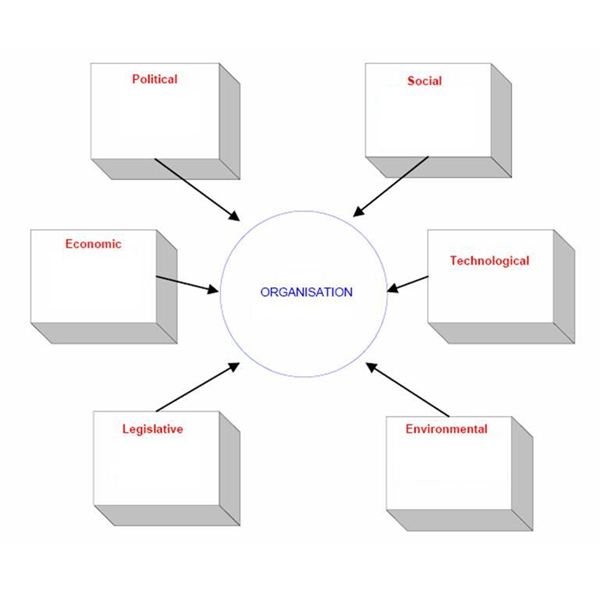 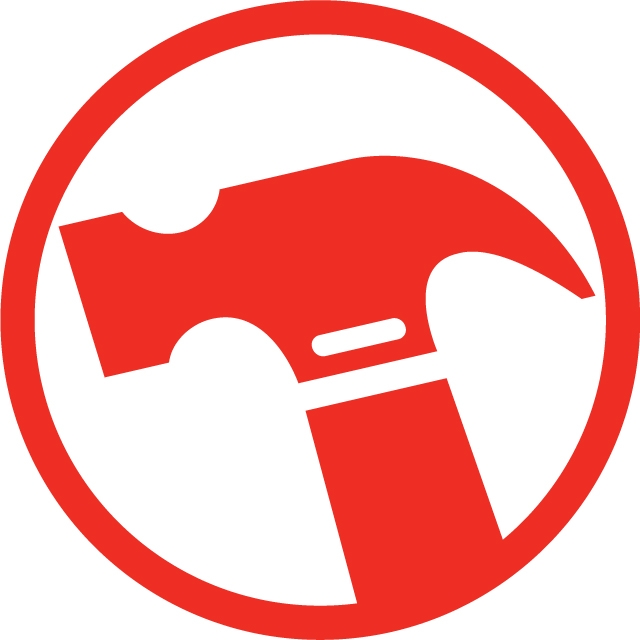